Resources to help your child be successful in school
Homework help for the busy parent
Disclaimer
All of the sites shown here offer free resources. Some of the sites also have a paid section. This is not an endorsement of the paid section of those sites. Most of the resources in the paid section can be found on other free sites.
General Homework Help Sites
http://www.infoplease.com/homework/
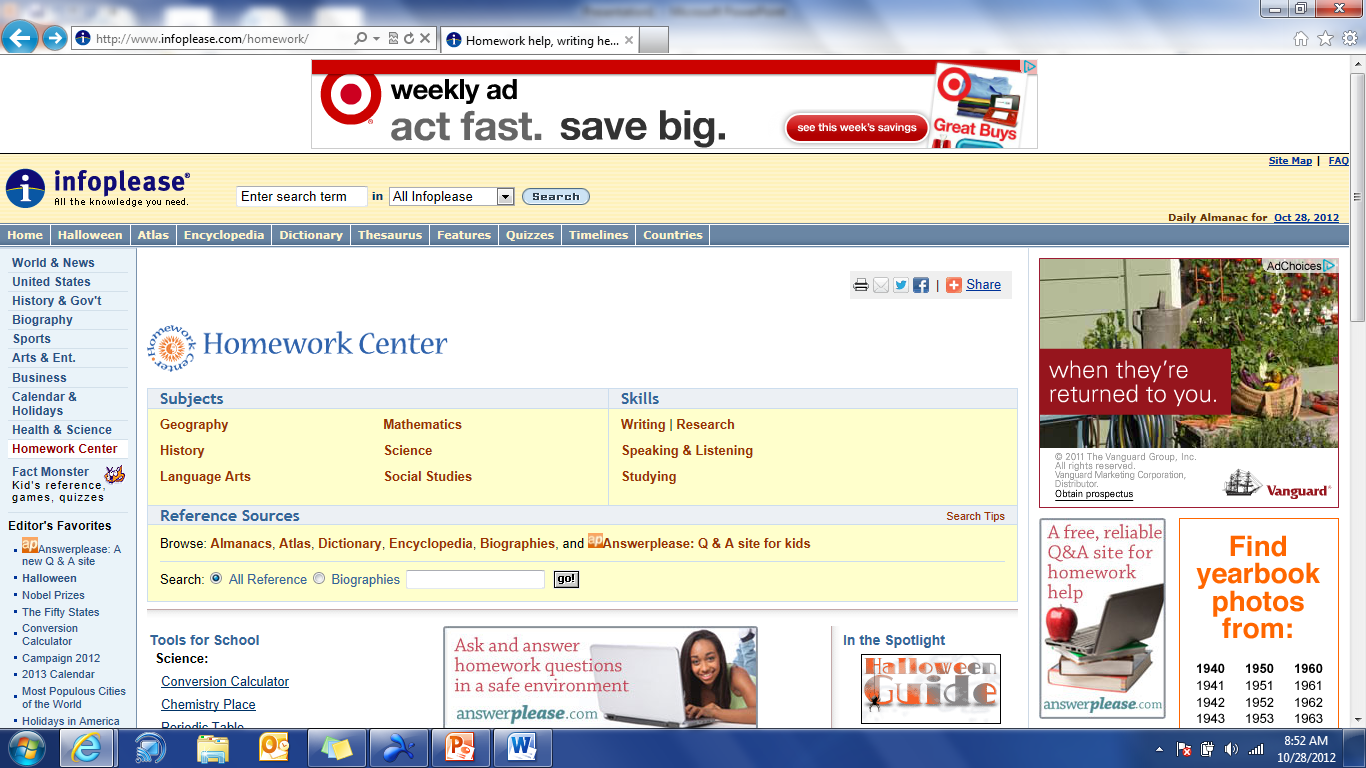 http://www.factmonster.com/
http://bjpinchbeck.com/index.html
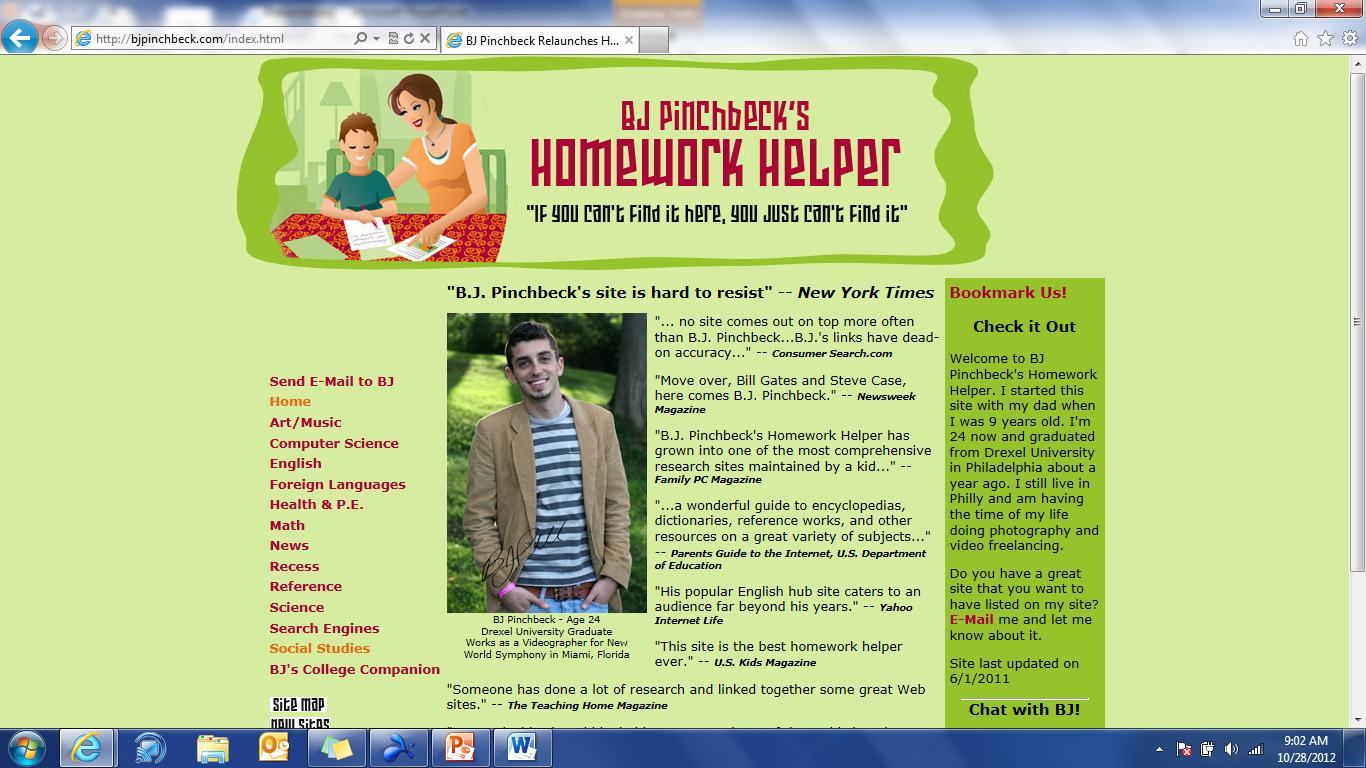 http://www.ipl.org/
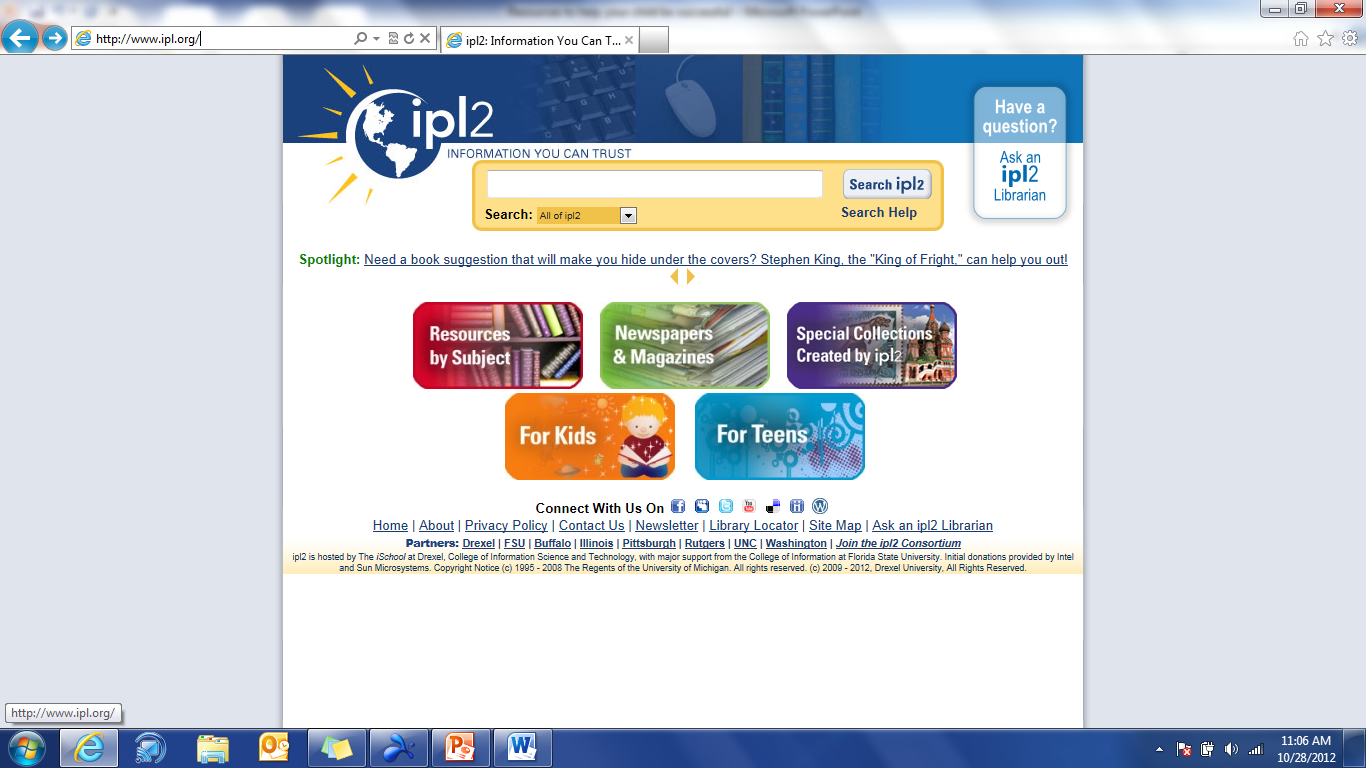 http://www.ipl.org/div/teen/
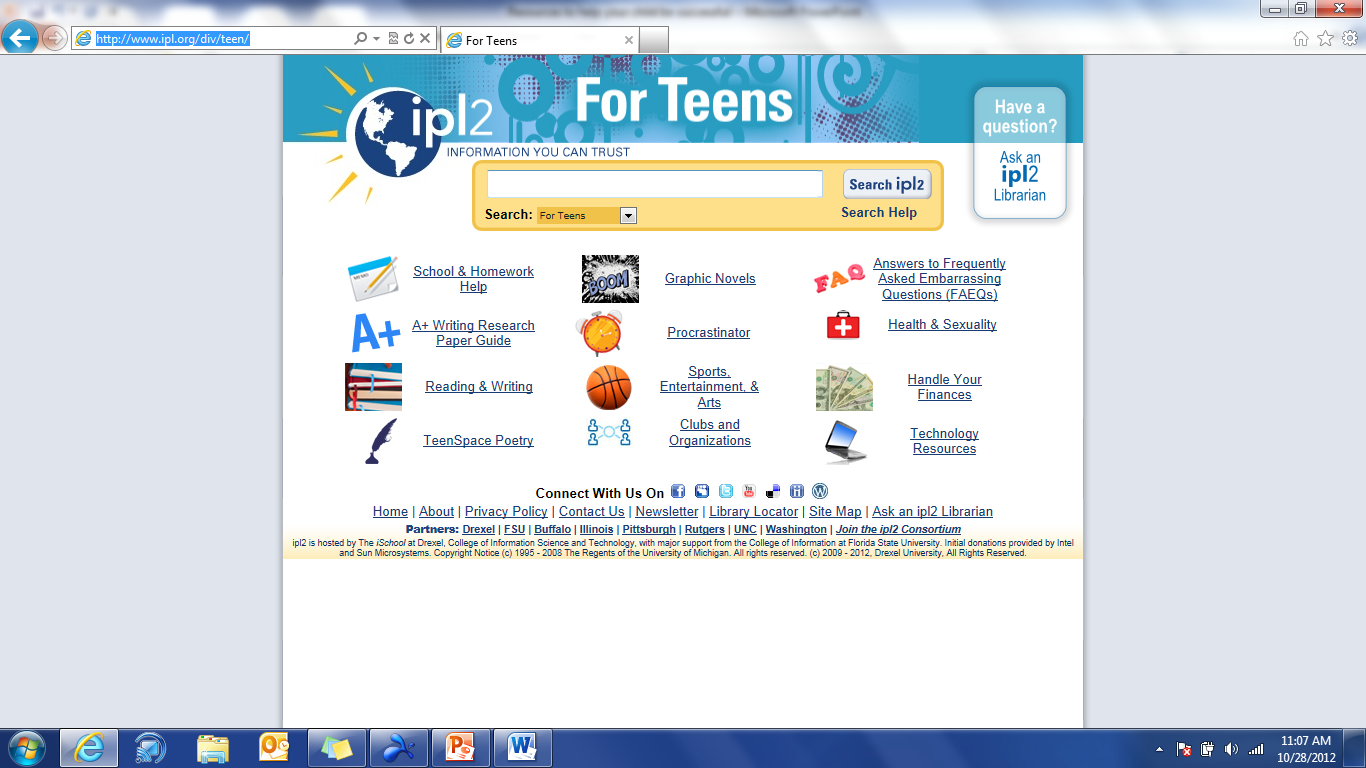 Social Studies Sites
http://www.mrdowling.com/
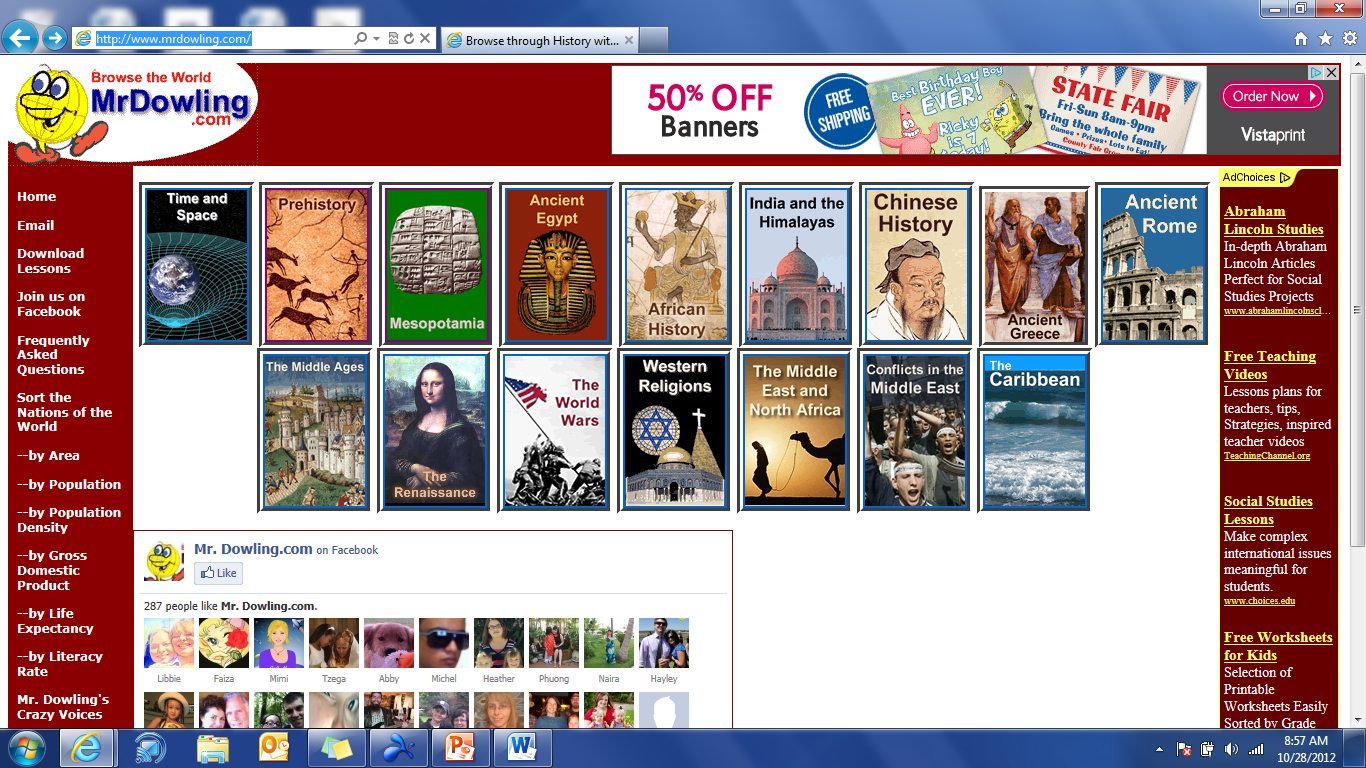 http://www.refdesk.com/history.html
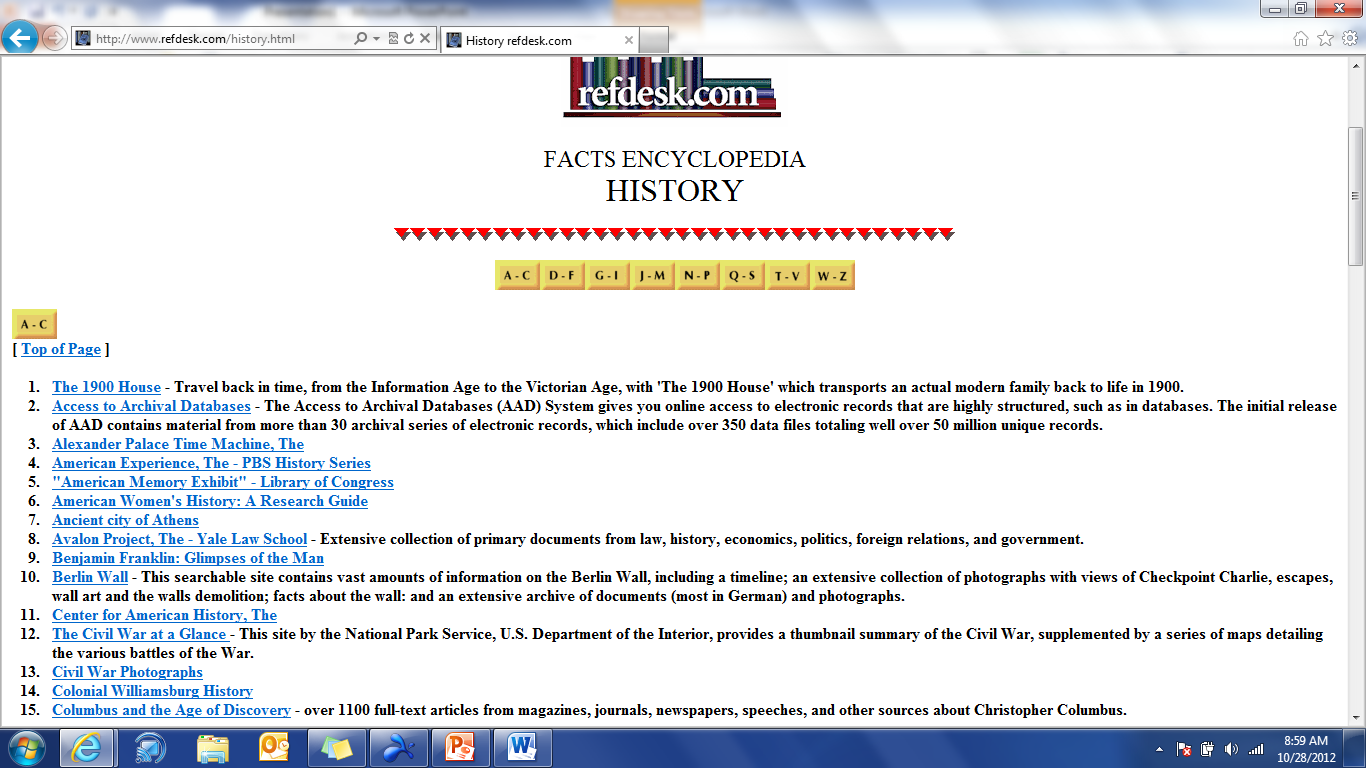 English, Reading, Writing, Language Arts
http://www.powa.org/
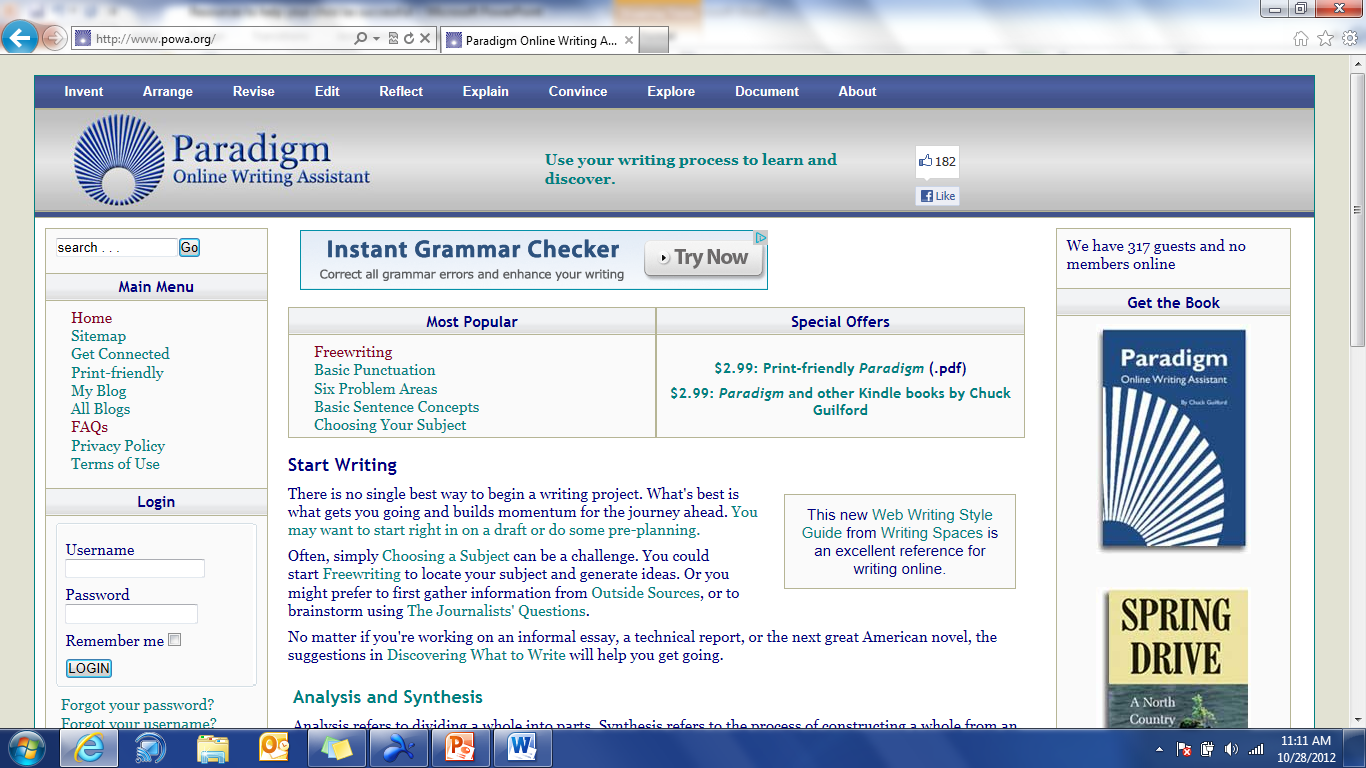 http://writing.colostate.edu/learn.cfm
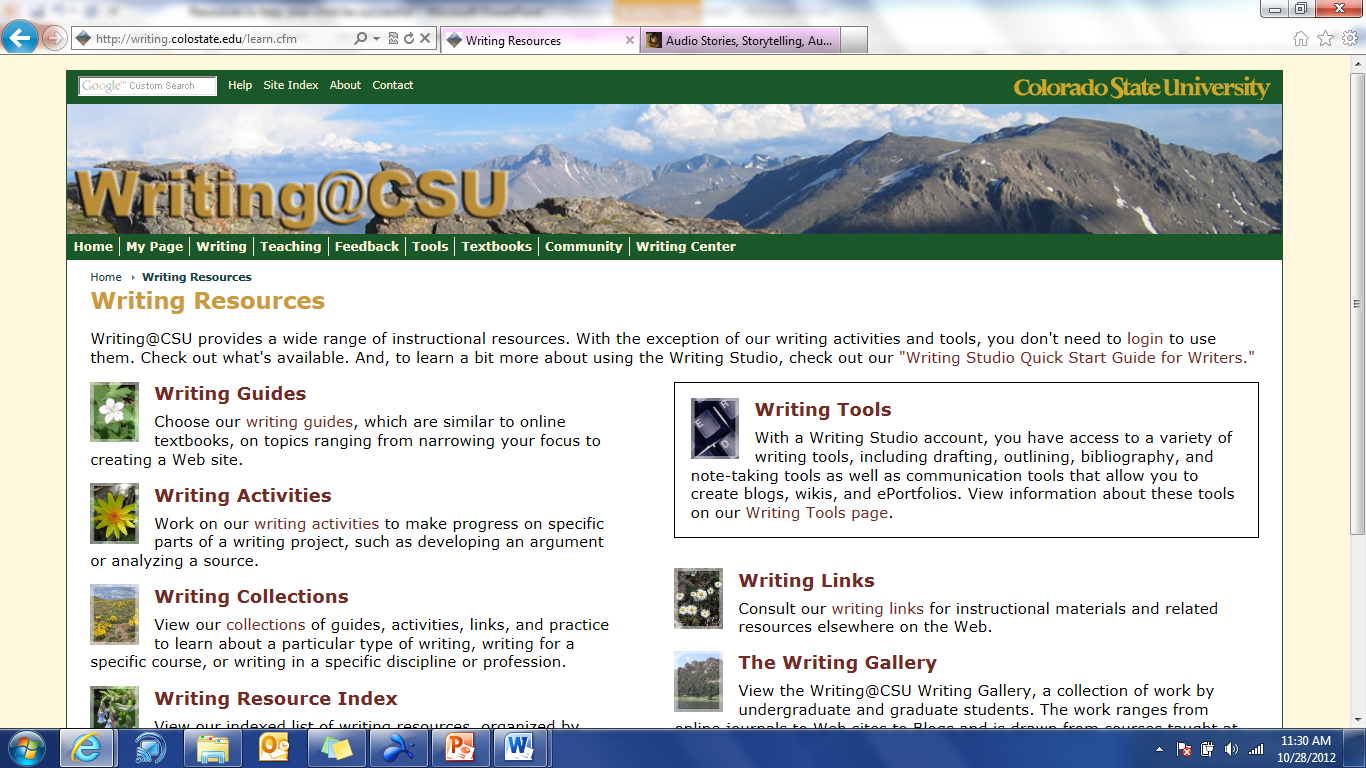 http://thewritingresource.net/
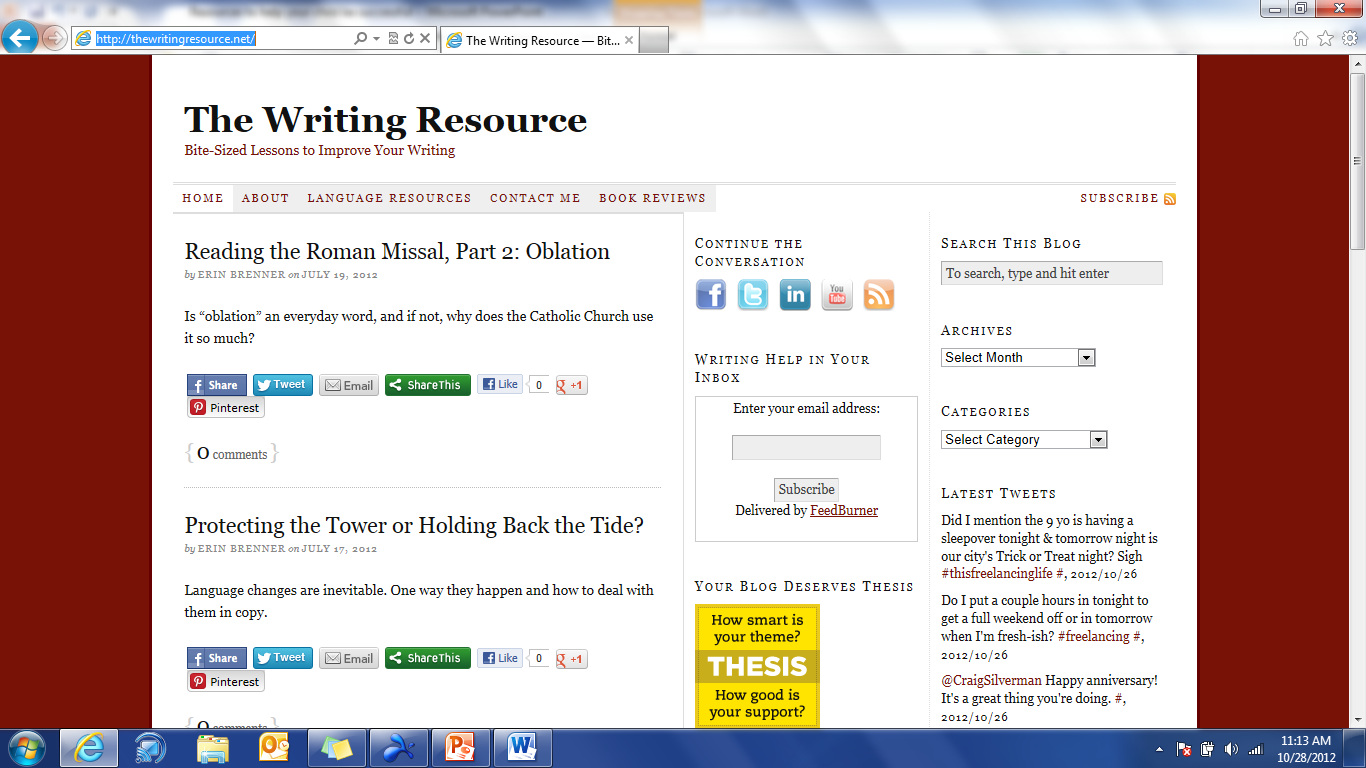 http://www.writing.com/page/writing_help/writing_help.html
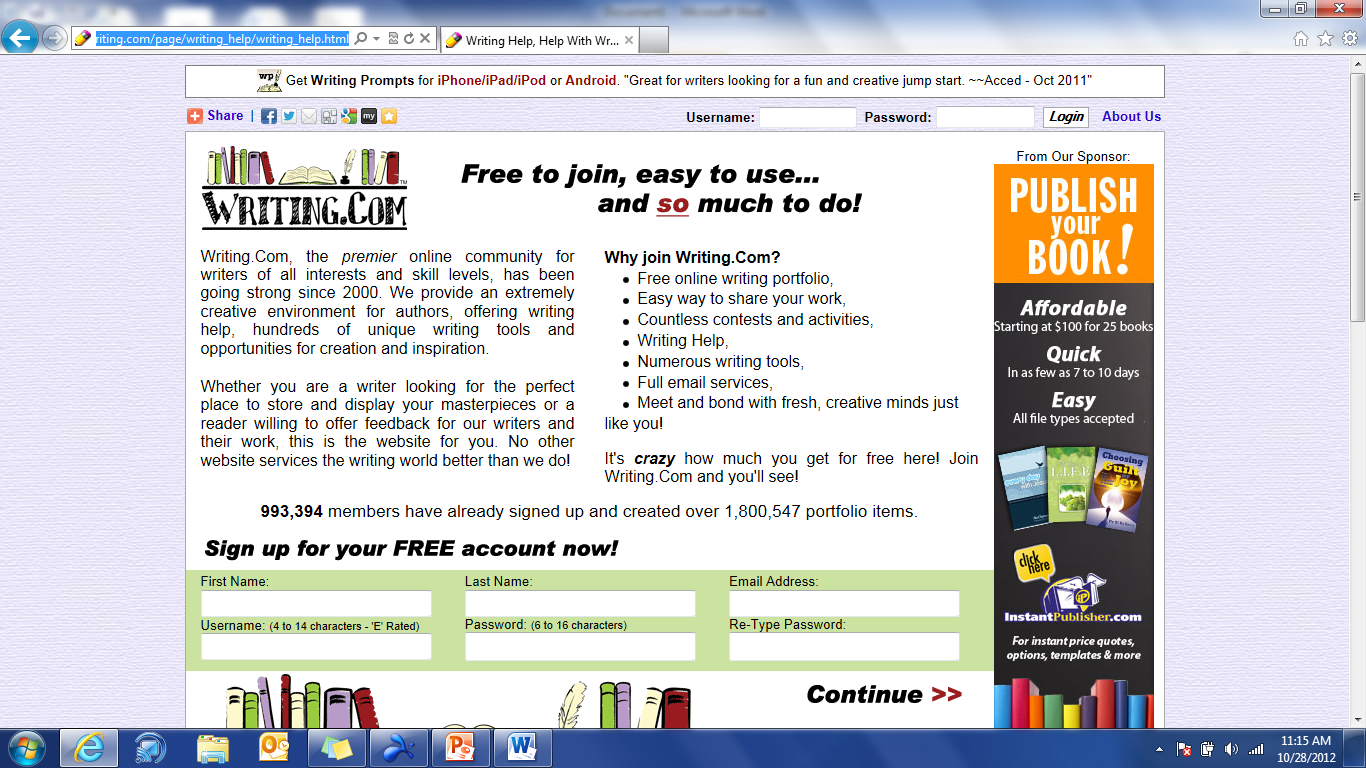 http://www.free.ed.gov/subjects.cfm?subject_id=80&toplvl=78
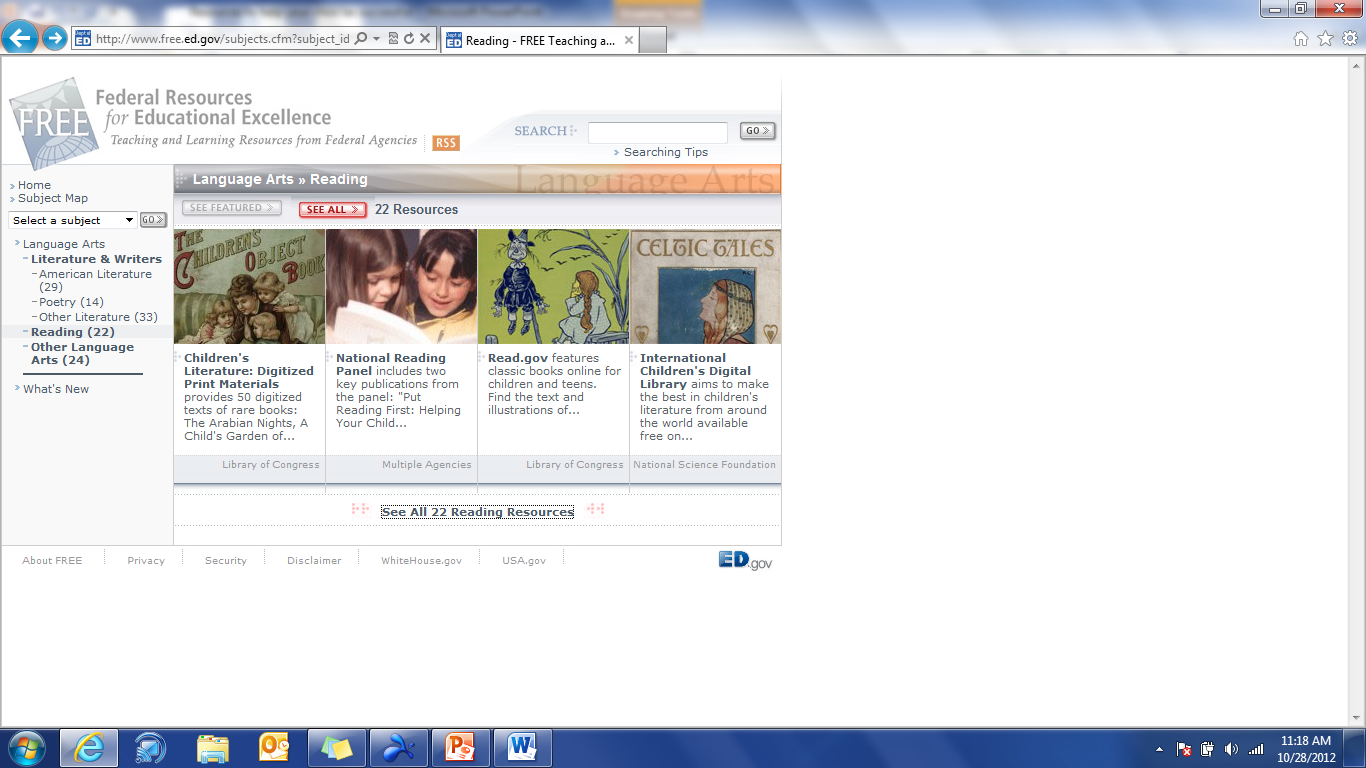 http://themoonlitroad.com/audio-stories/
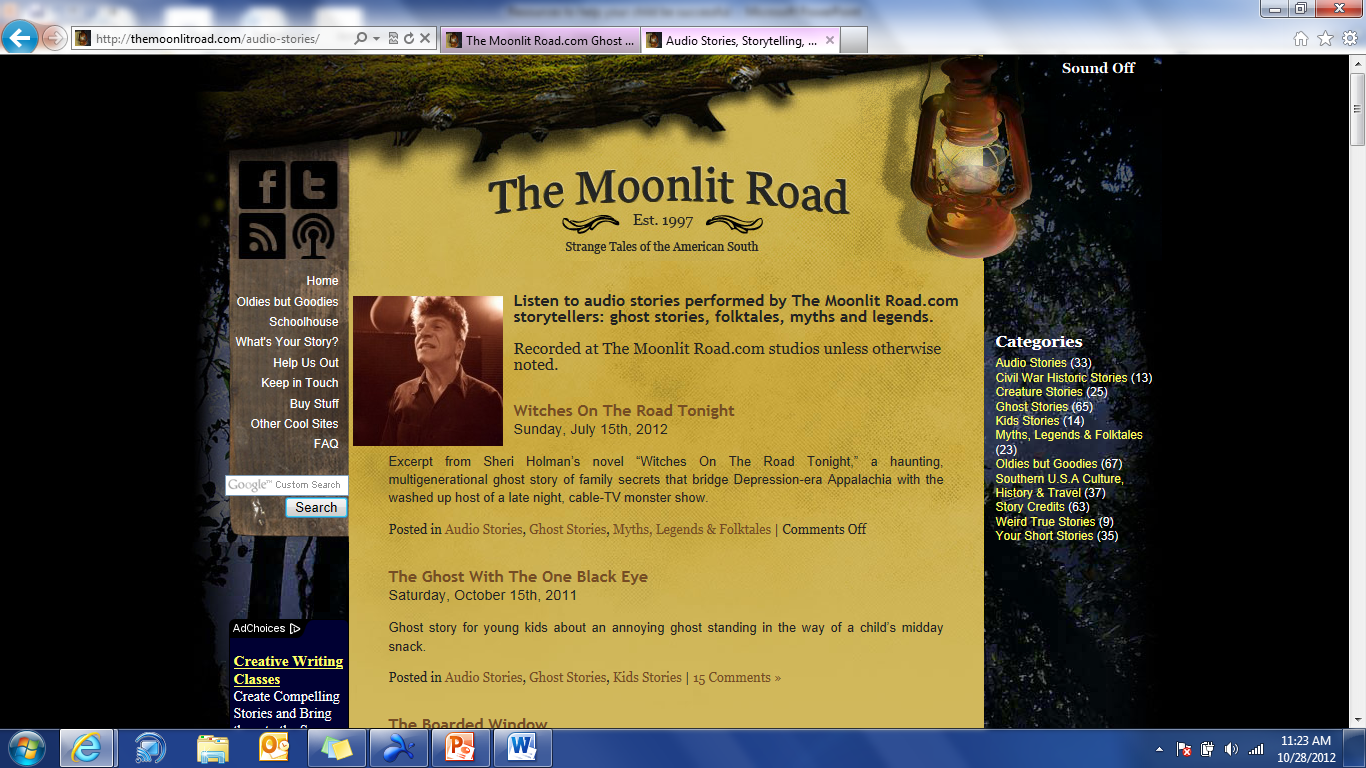 http://www.learnoutloud.com/Free-Audio-Video/Literature/Short-Stories
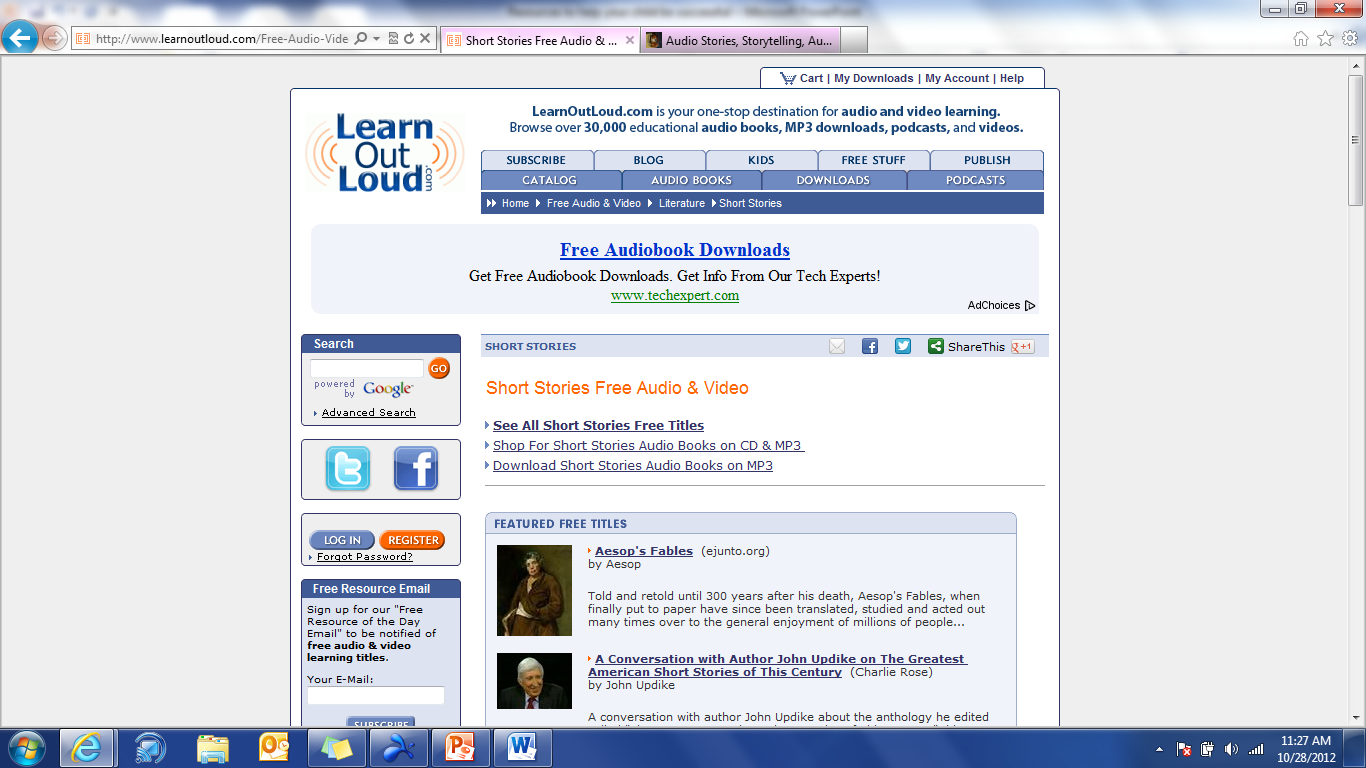 Science Resources
http://www.periodicvideos.com/index.htm
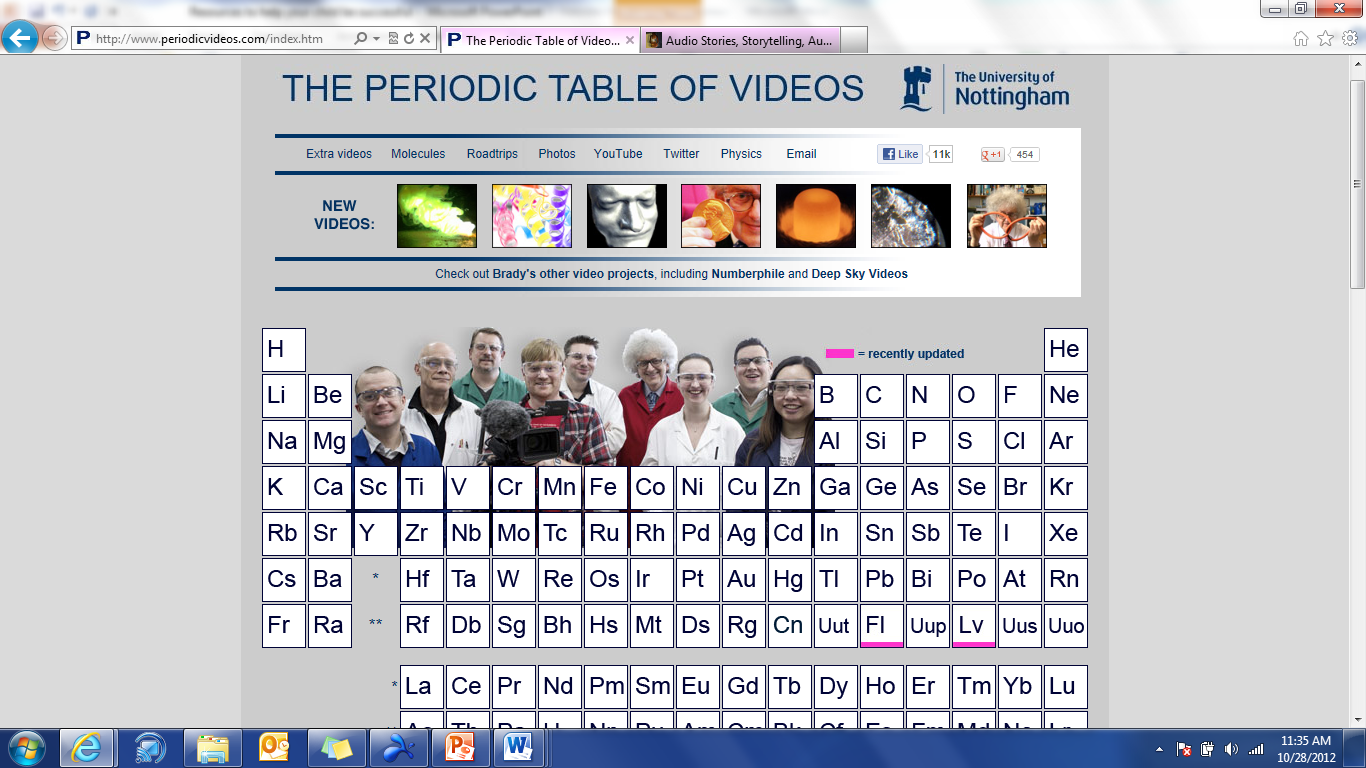 http://learn.genetics.utah.edu/
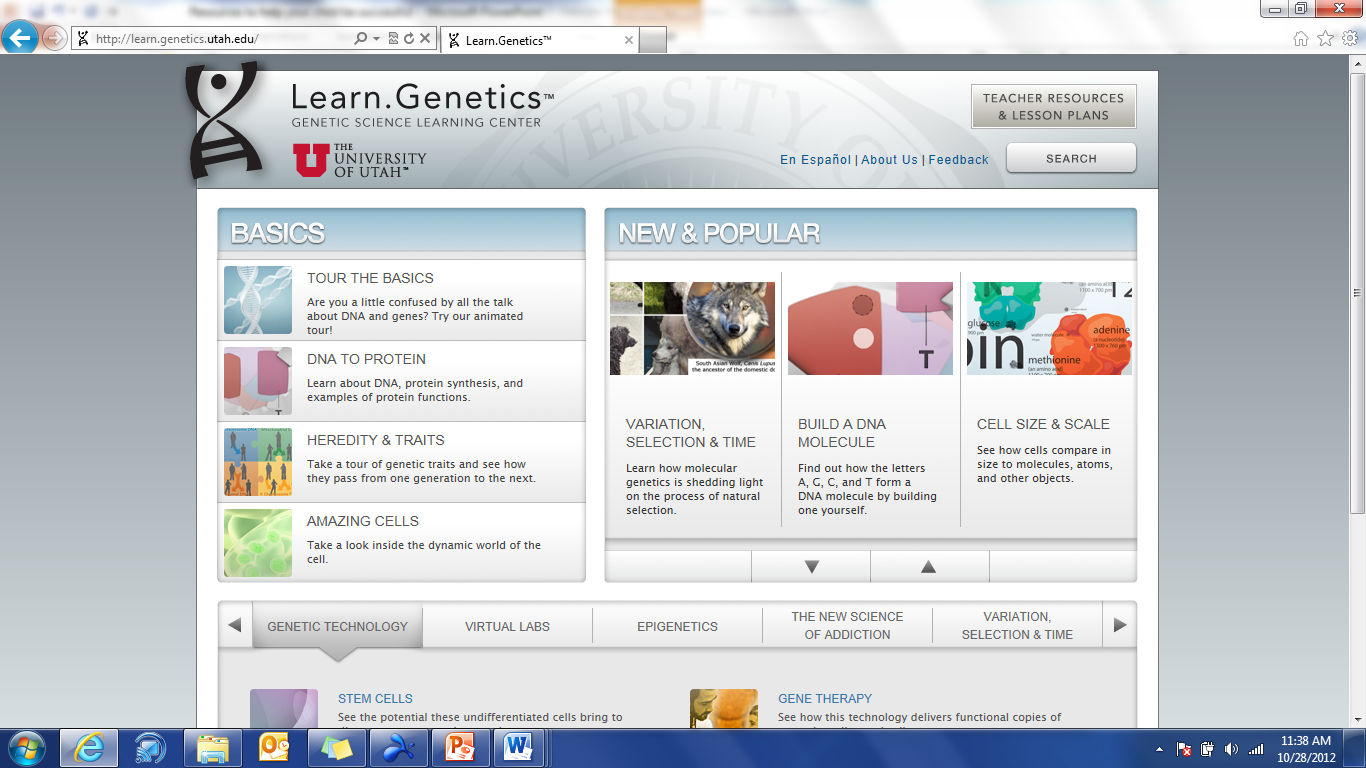 Math Resources
http://www.mathopenref.com/index.html
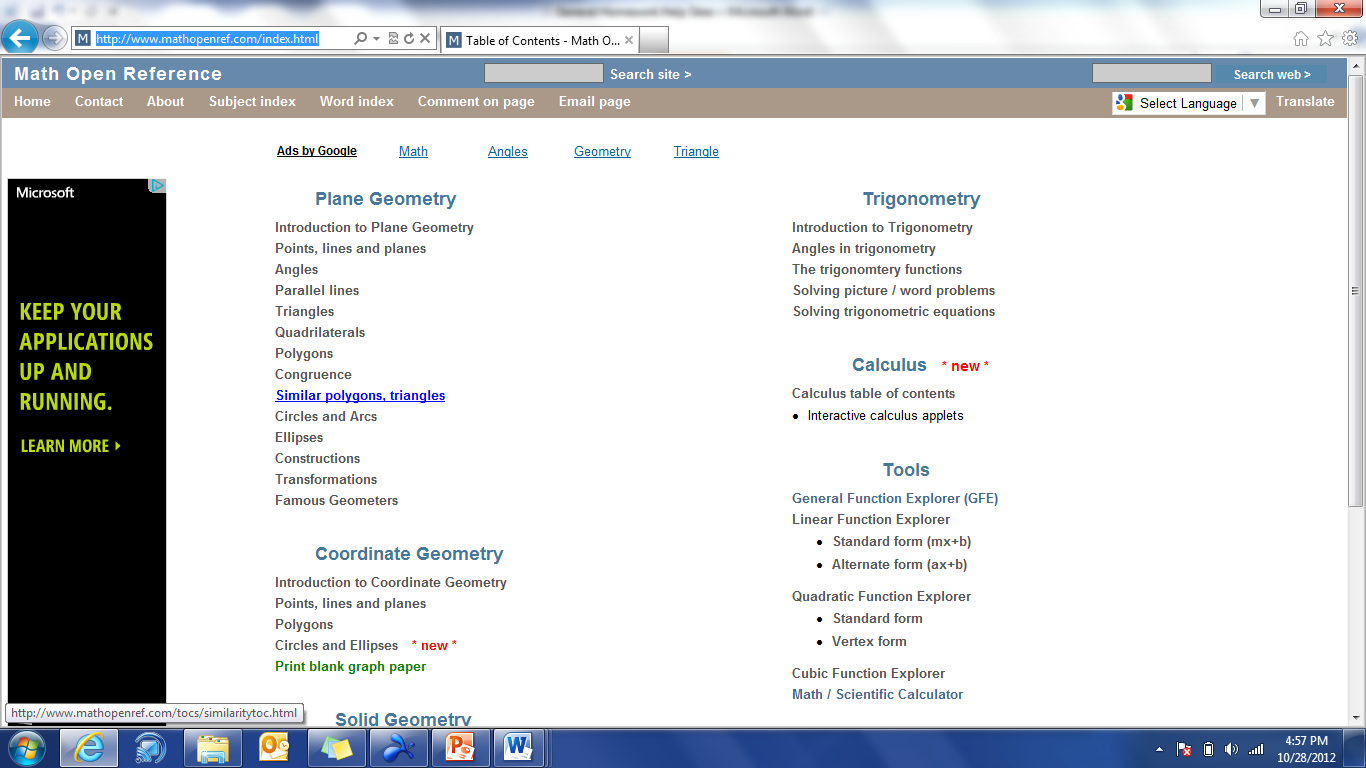 http://nlvm.usu.edu/
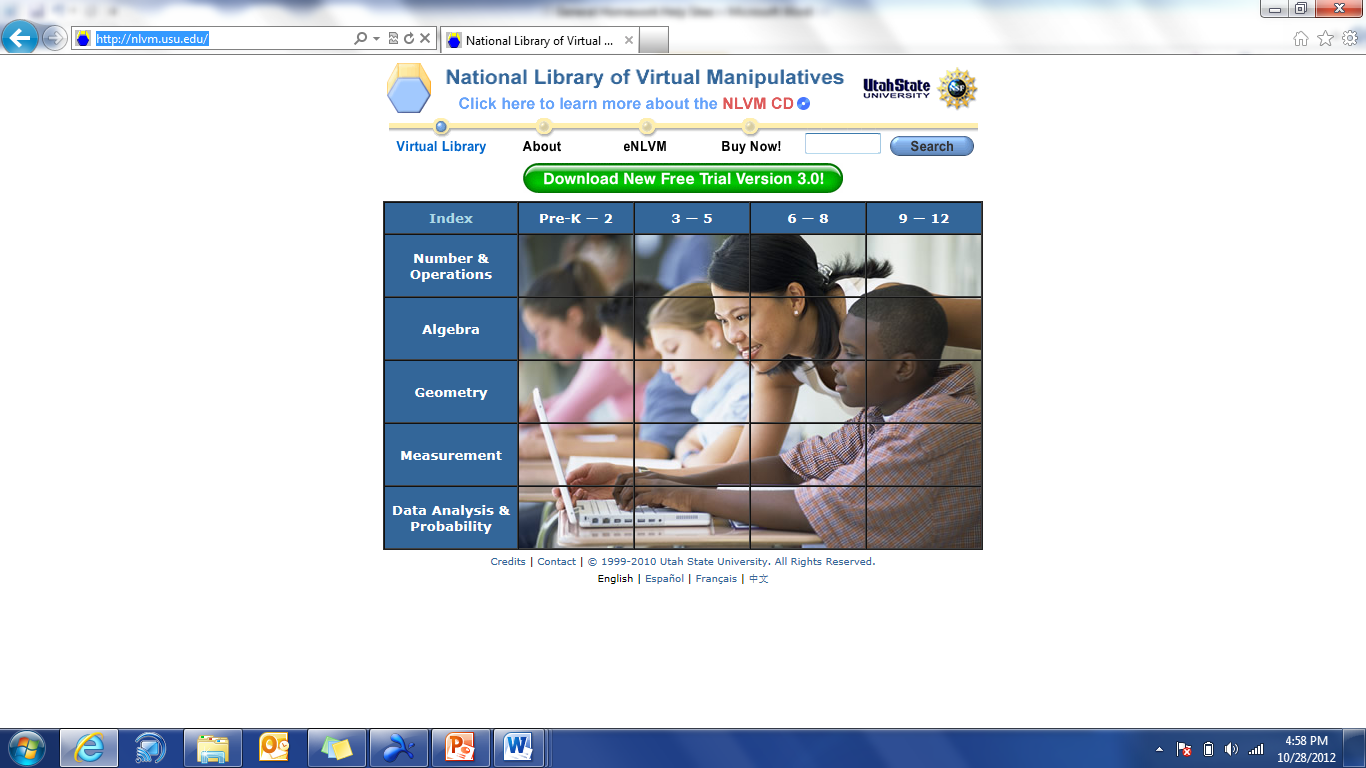 http://illuminations.nctm.org/
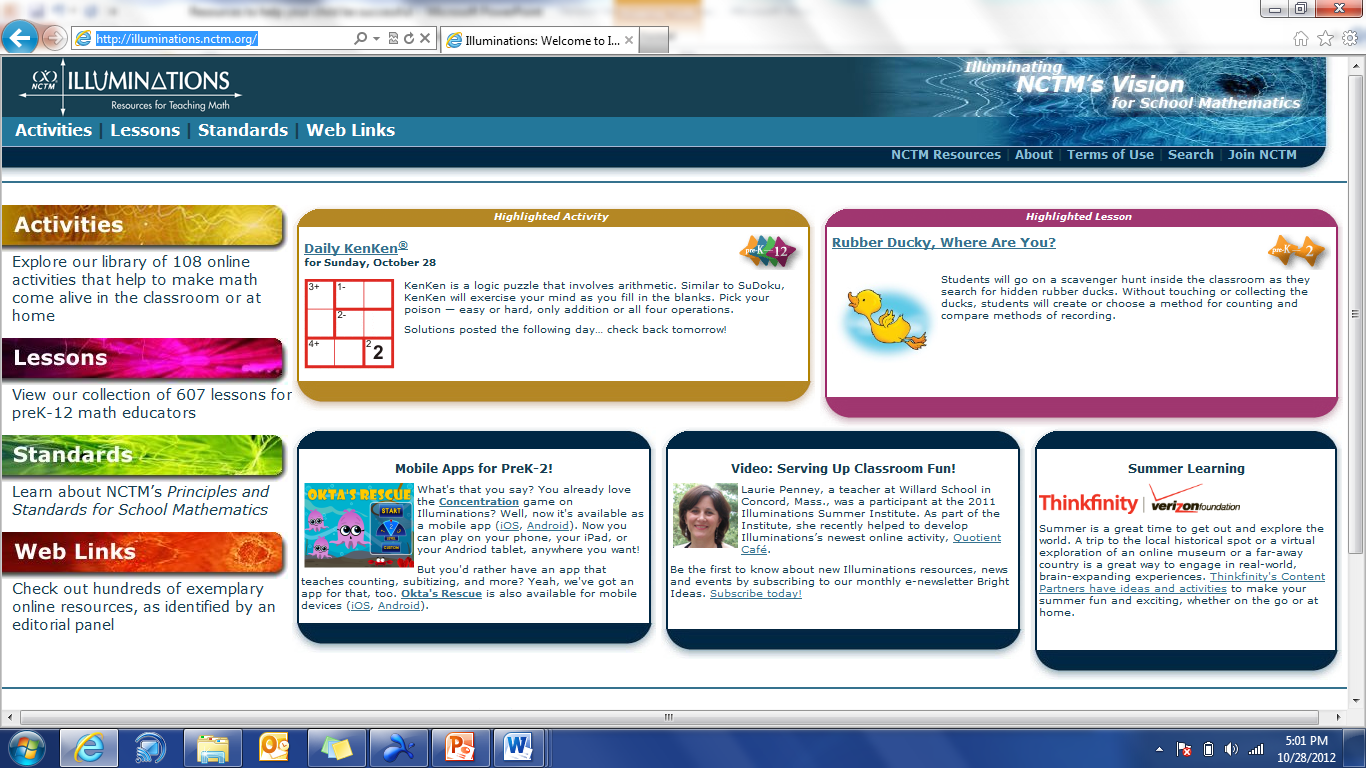 http://www.webmath.com/index.html
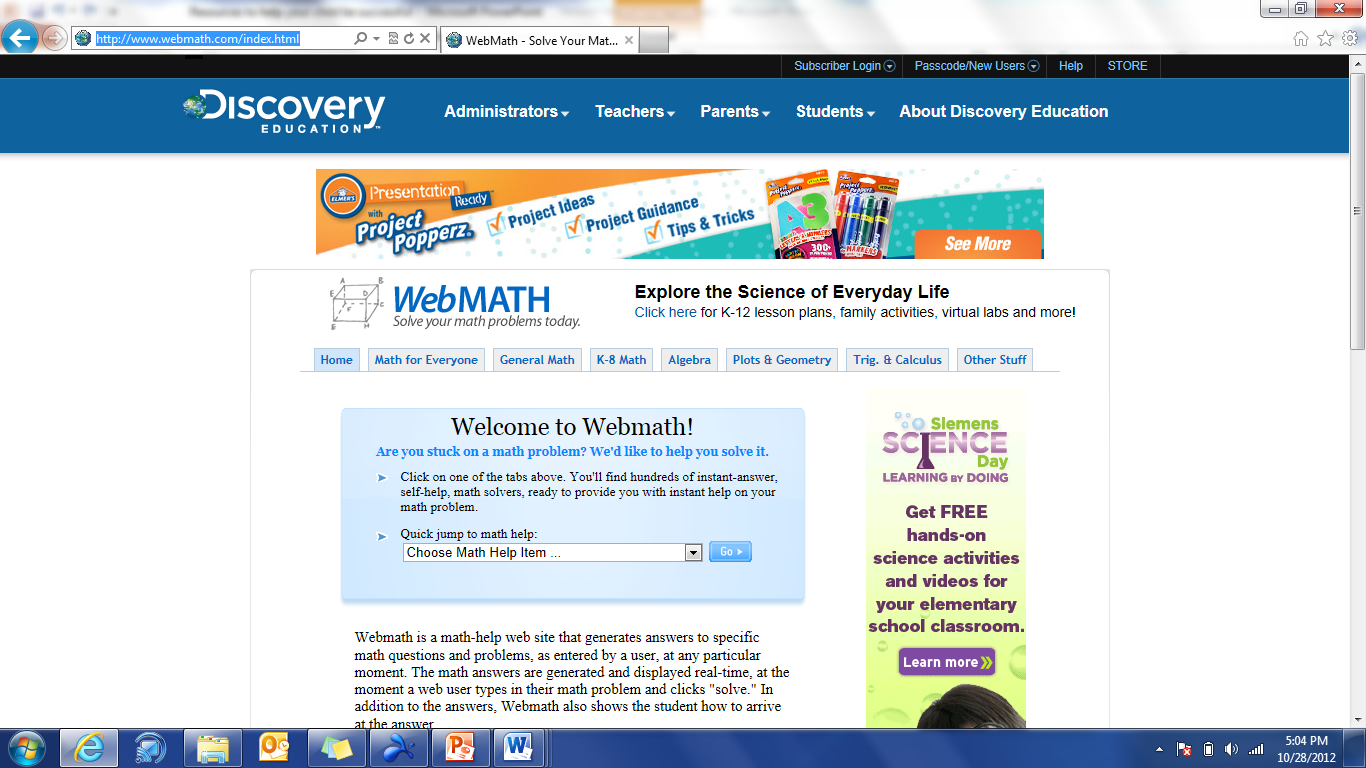 Free tools
Free text to speech apphttp://www.naturalreaders.com/download.php
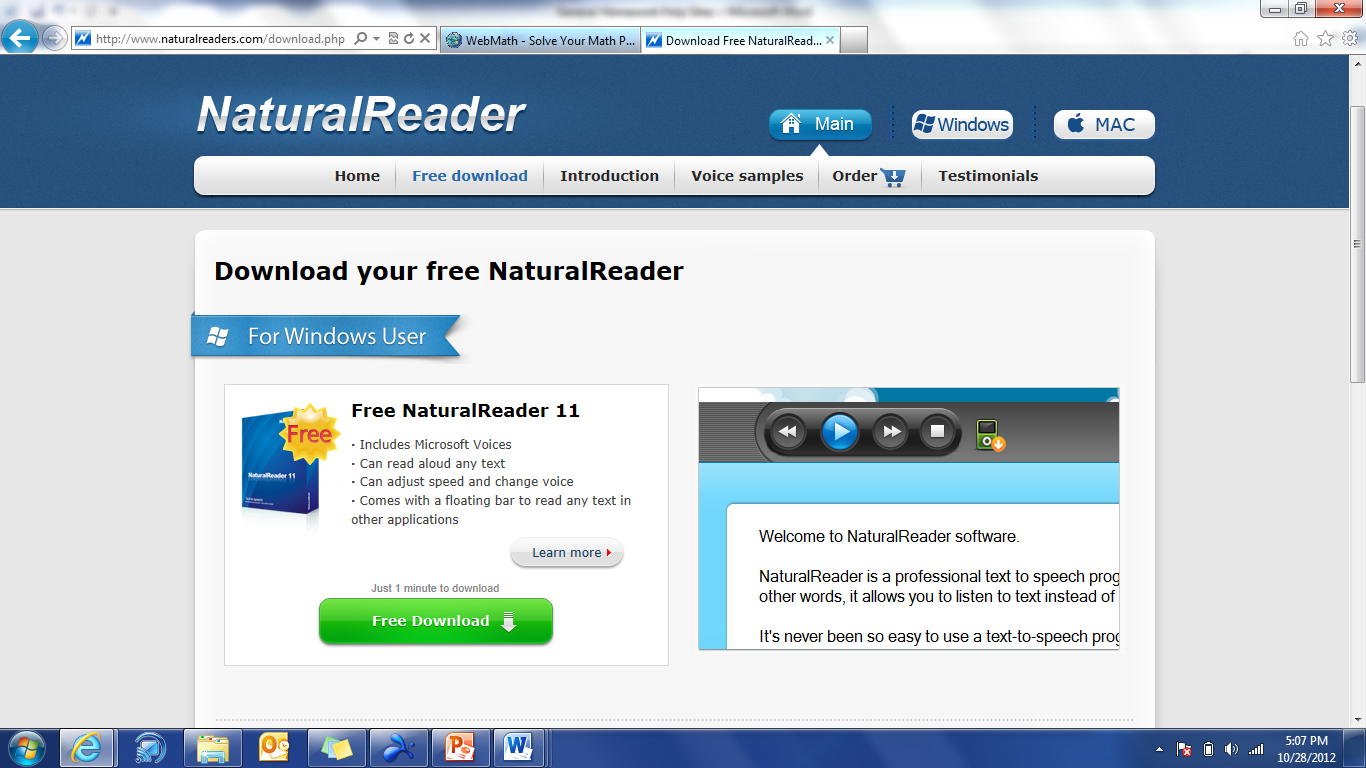 Please contact me
Please contact me if you have any questions or need more resources:
edo@bath.k12.va.us